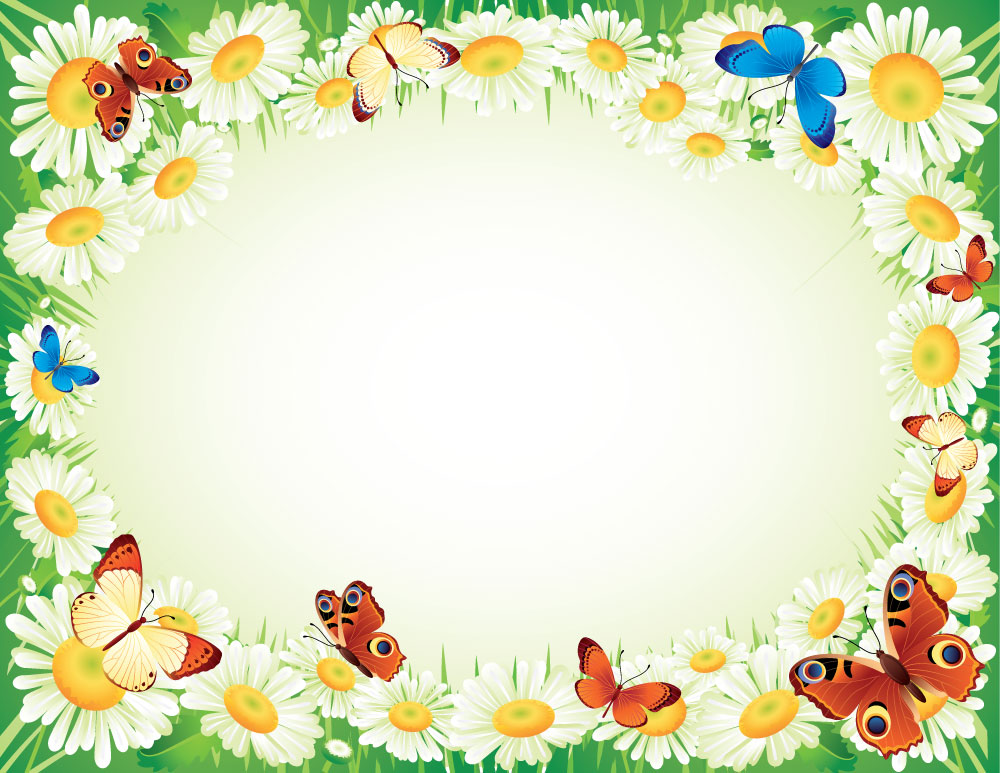 Кружок: 
«Мастерская чудес из бумаги» (техника квиллинг)
Воспитатель Тарасова Татьяна Николаевна
МДОУ ИРМО «Марковский детский сад комбинированного вида»
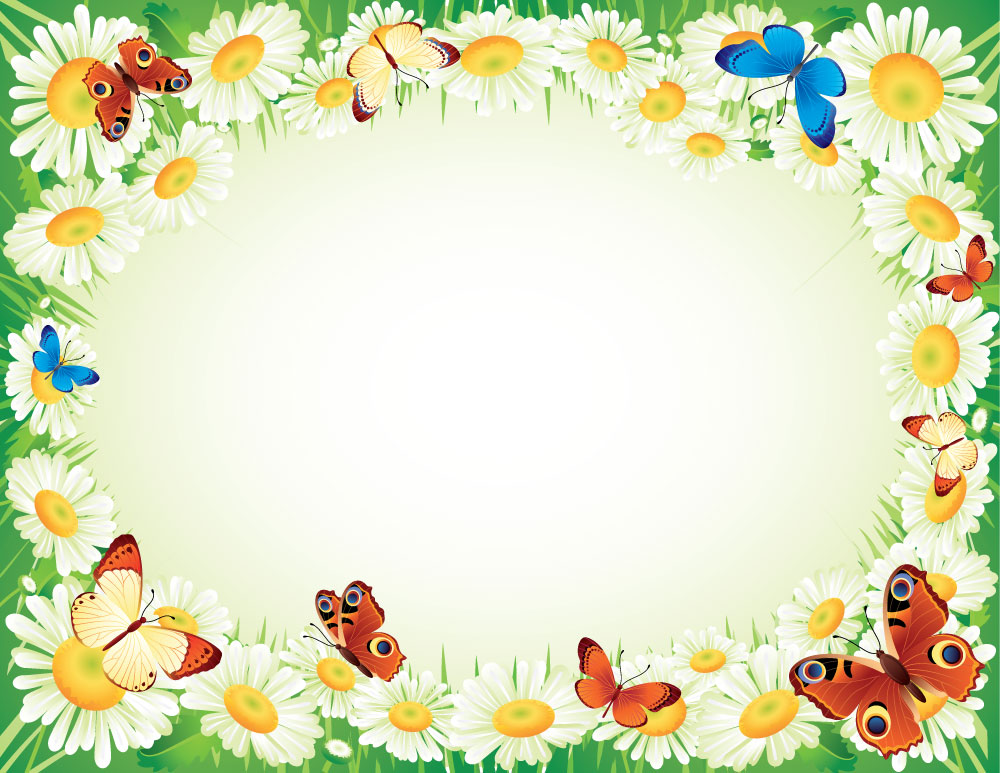 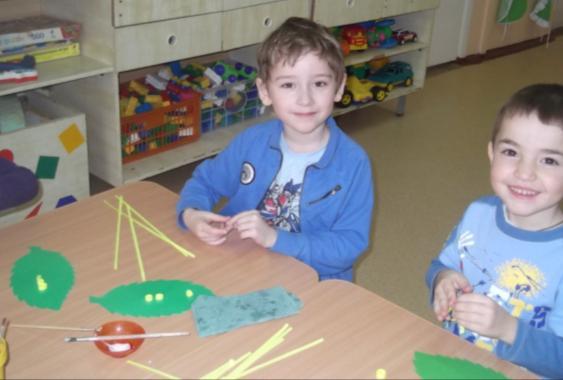 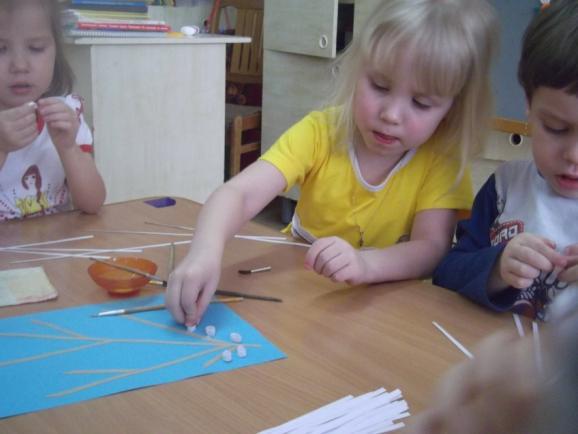 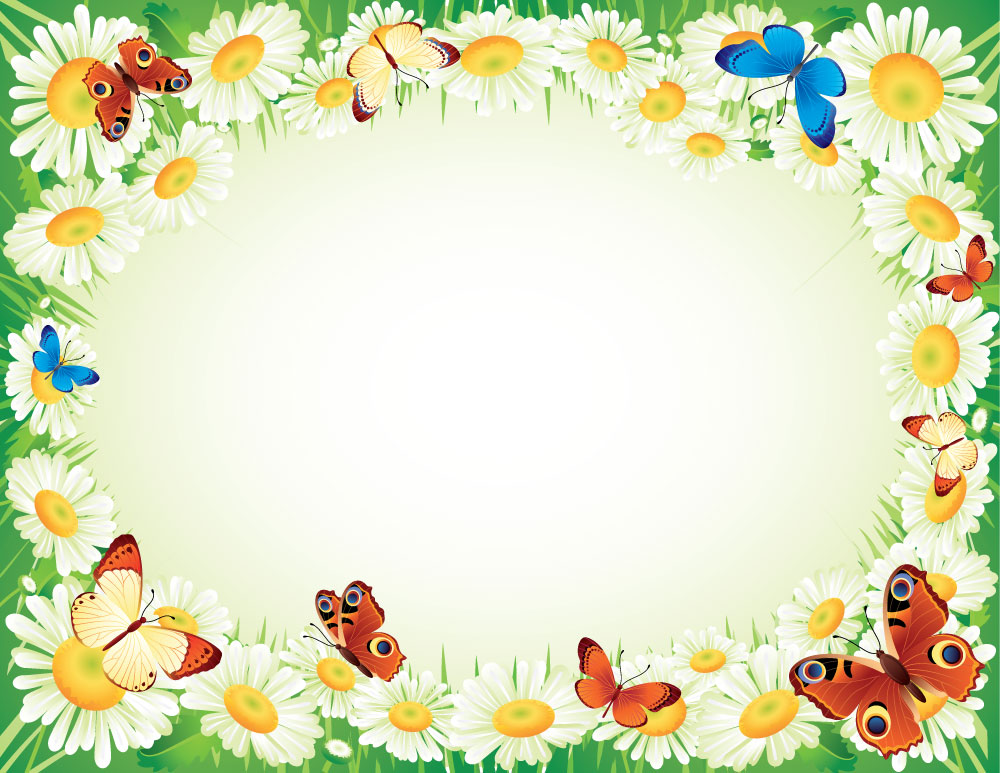 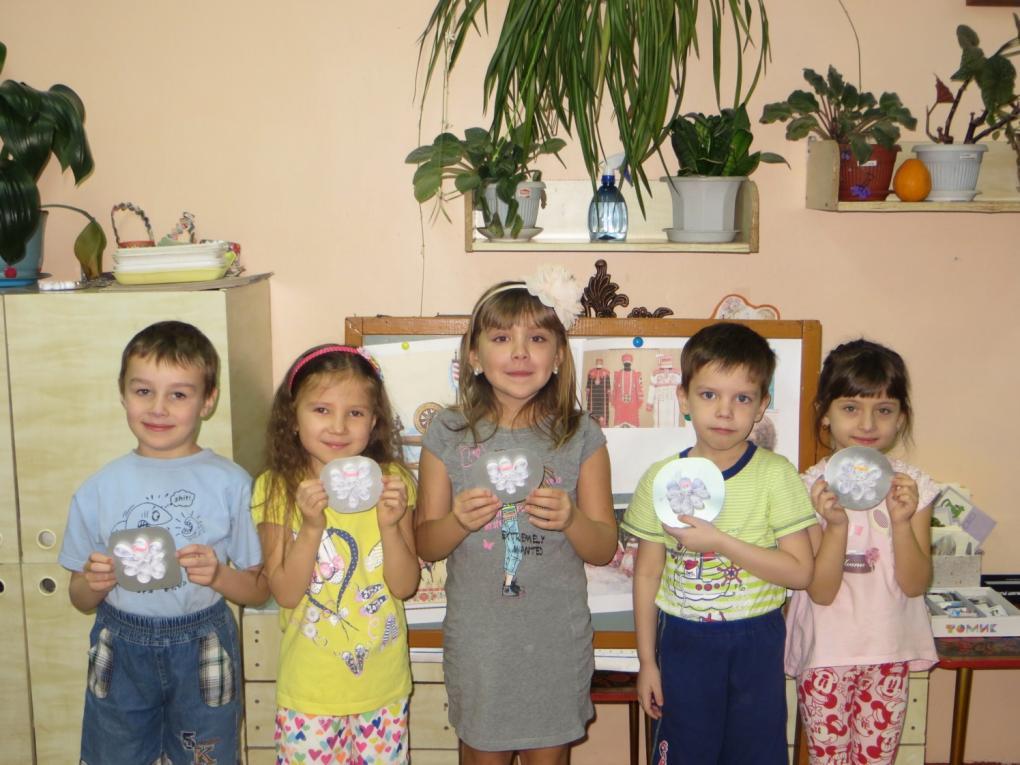 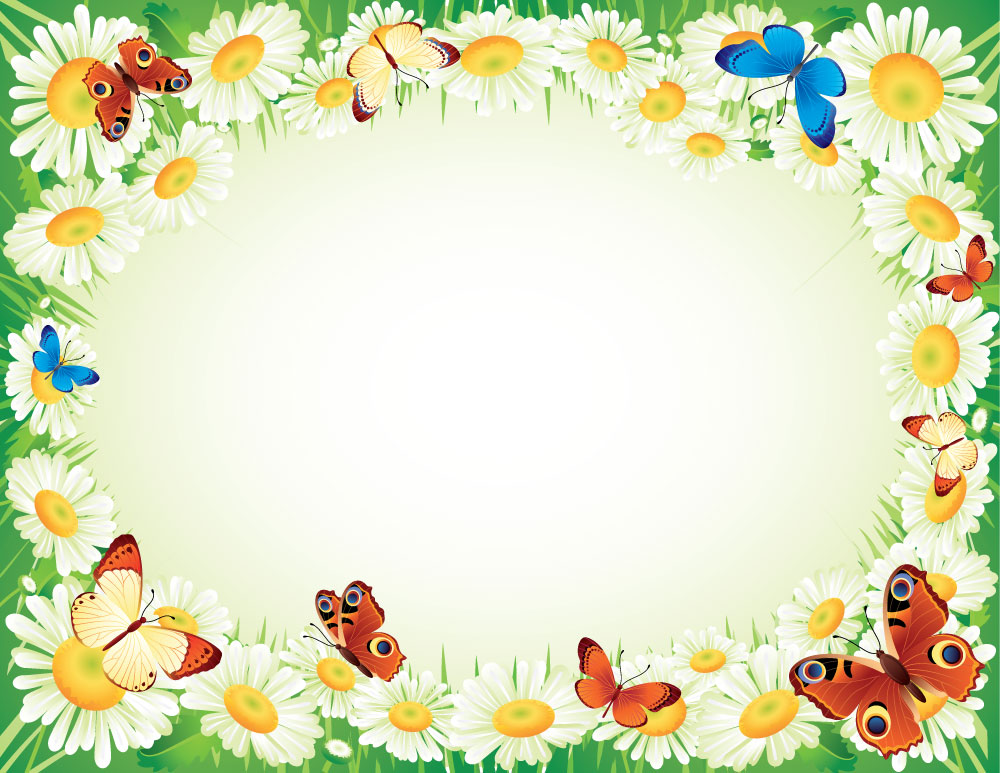 Весёлые овечки
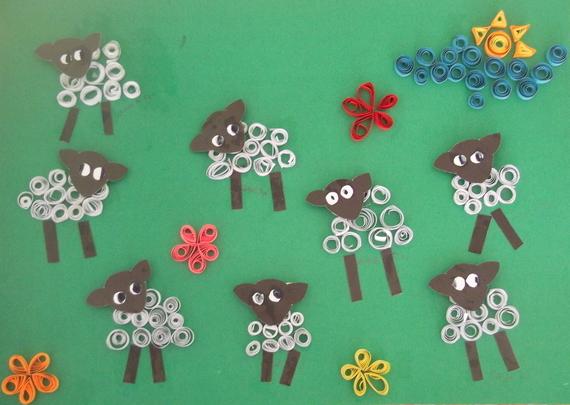 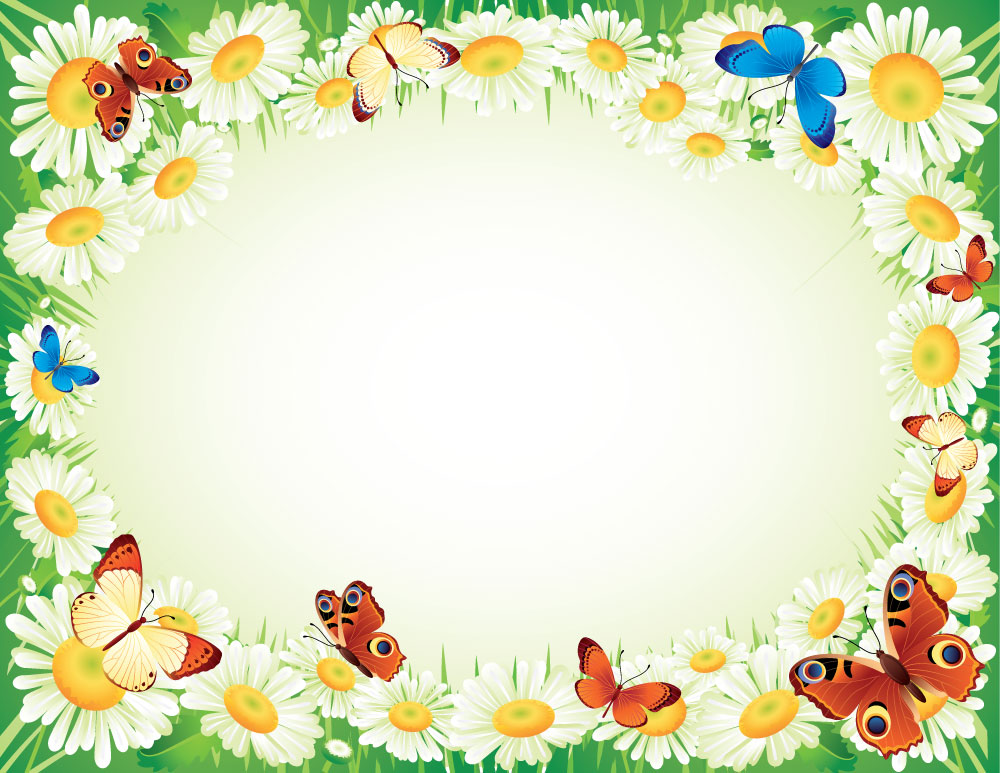 Ангелочки
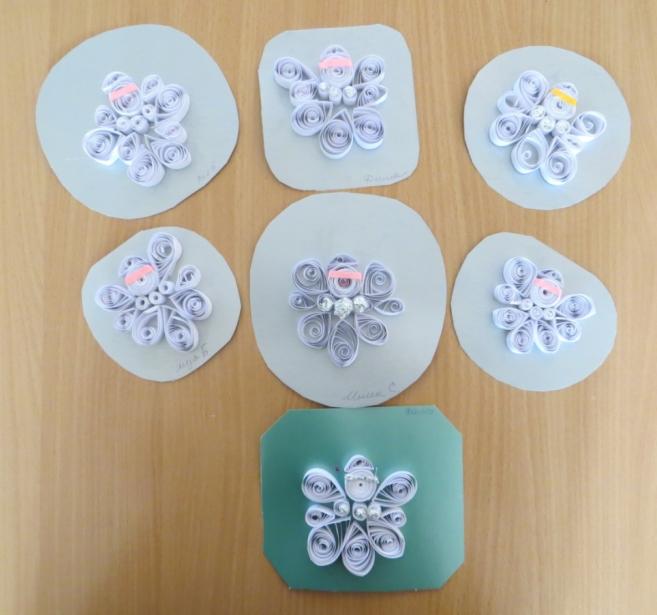 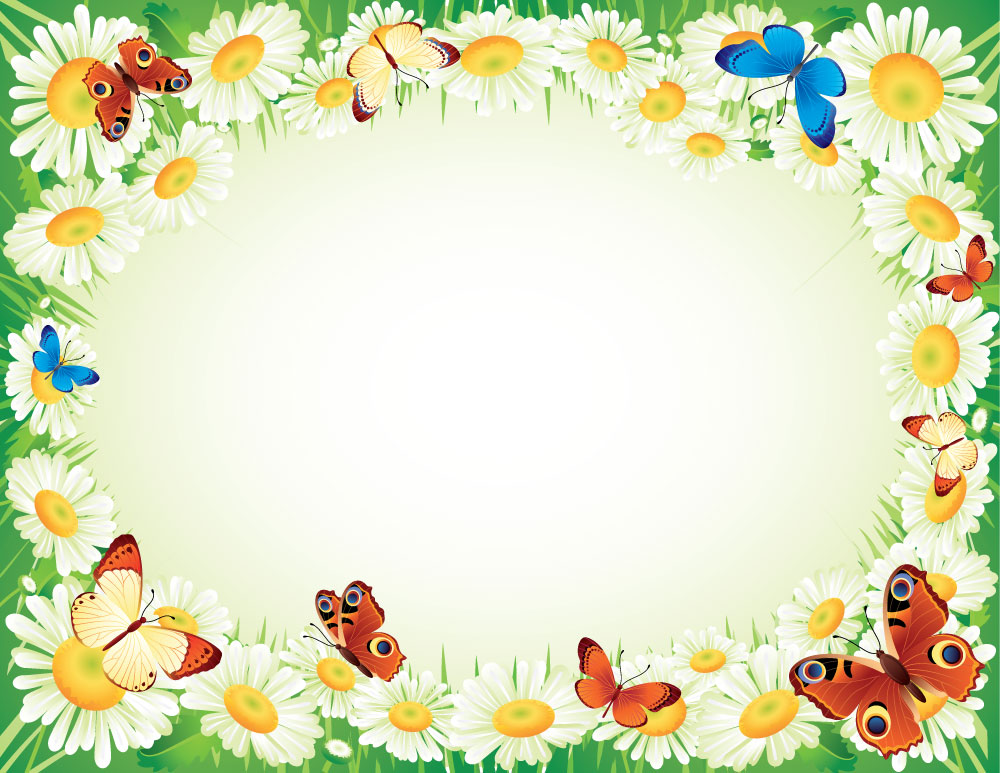 Снежинки
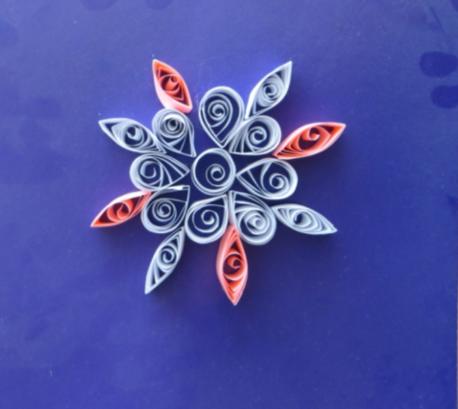 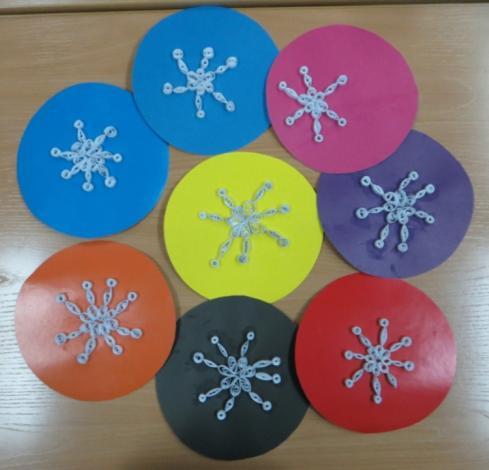 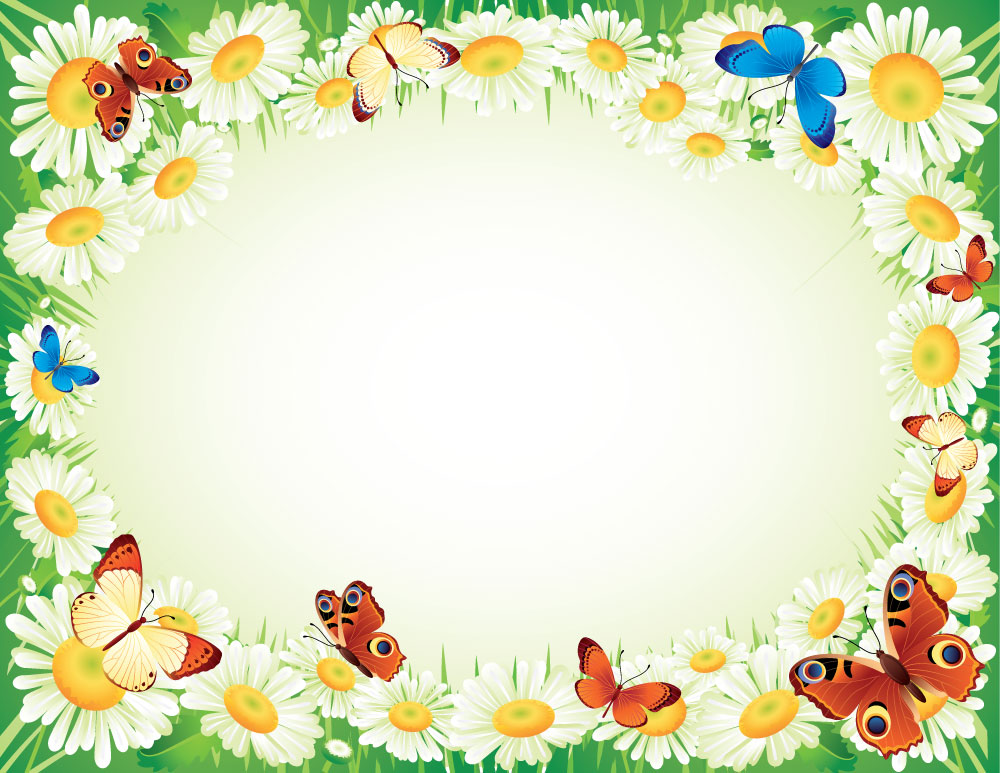 Туфельки для мамы
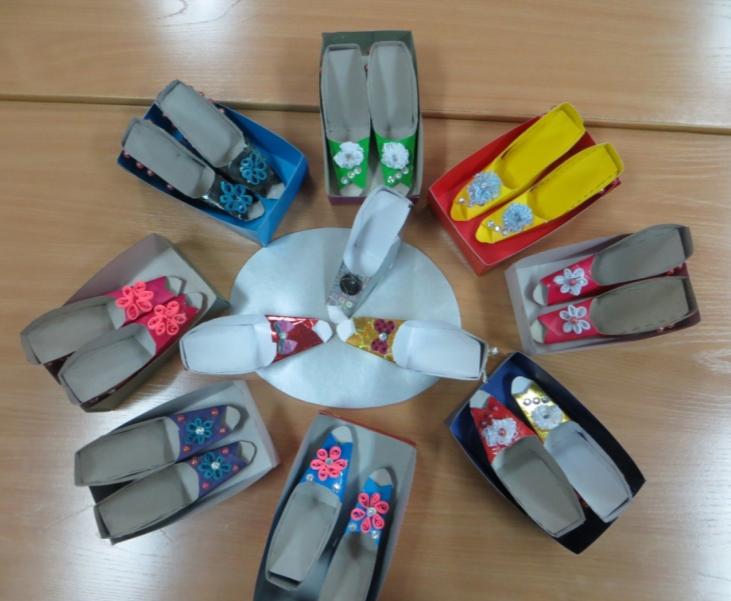 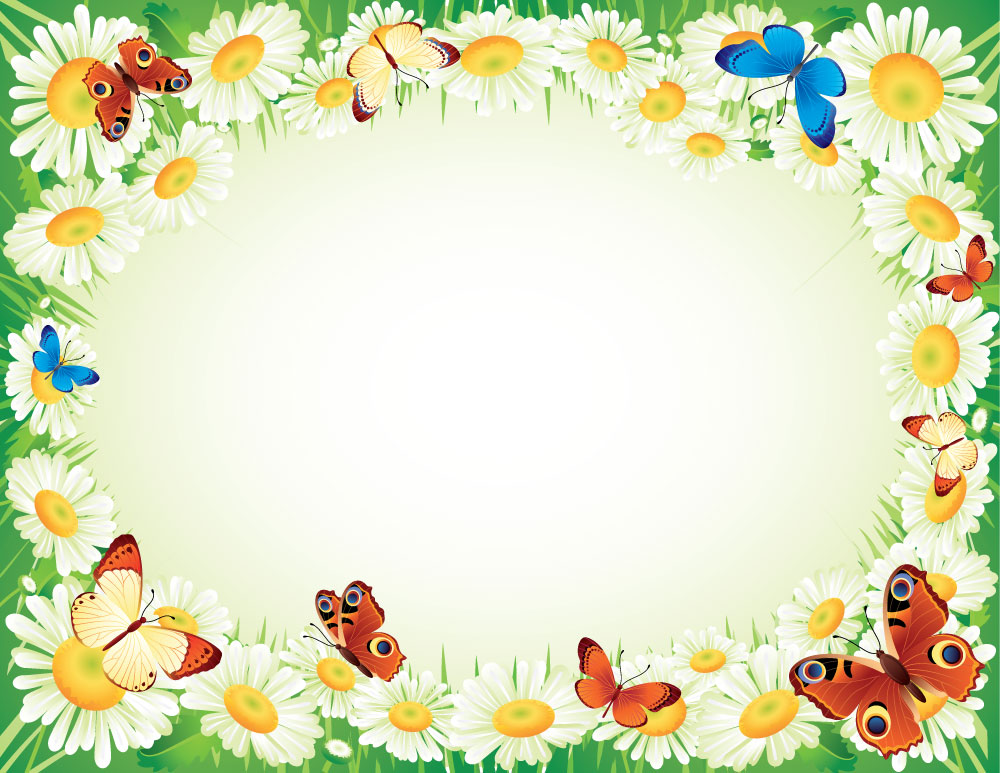 Коллективная работа: «Пчёлки золотые»
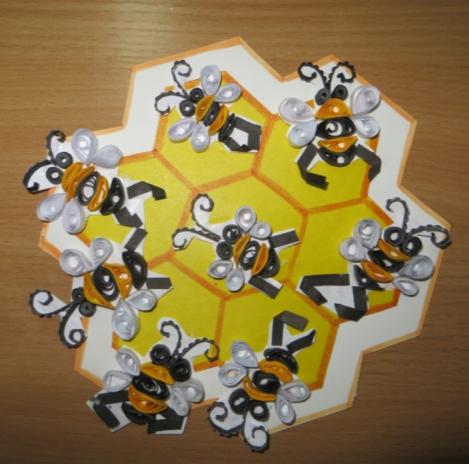 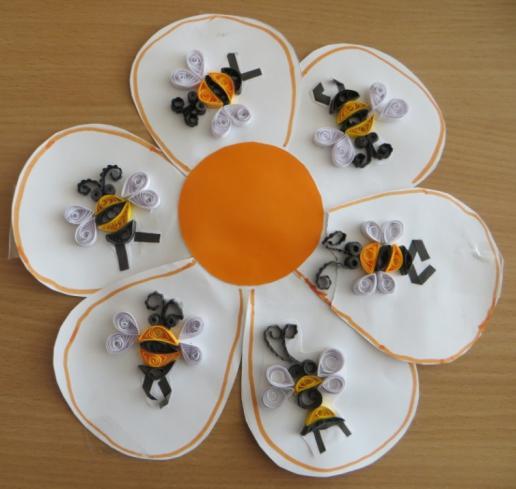 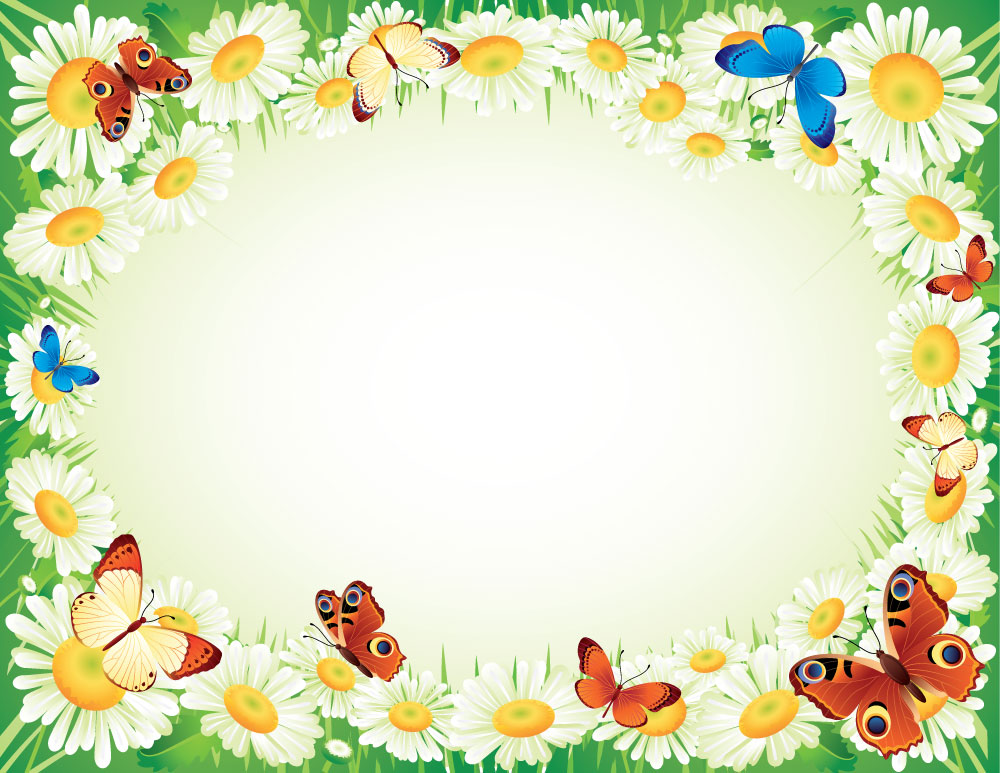 Сумочка для мамы
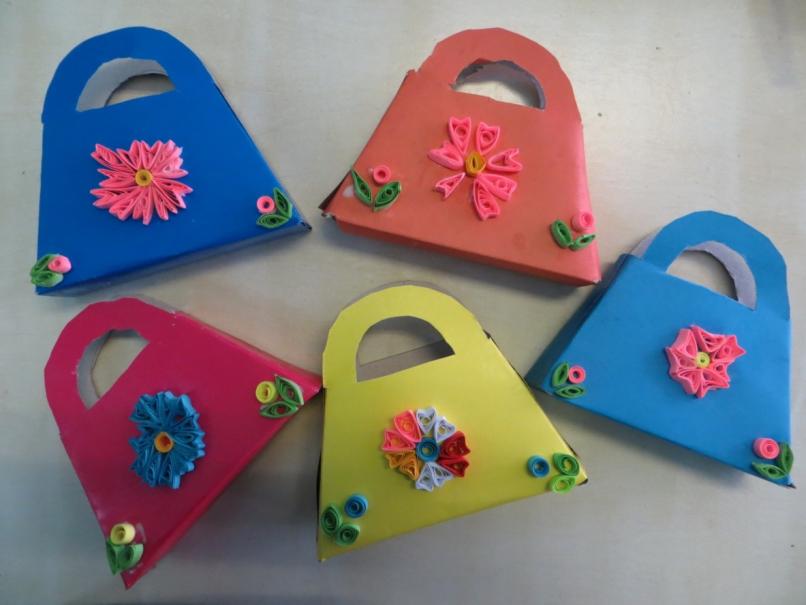 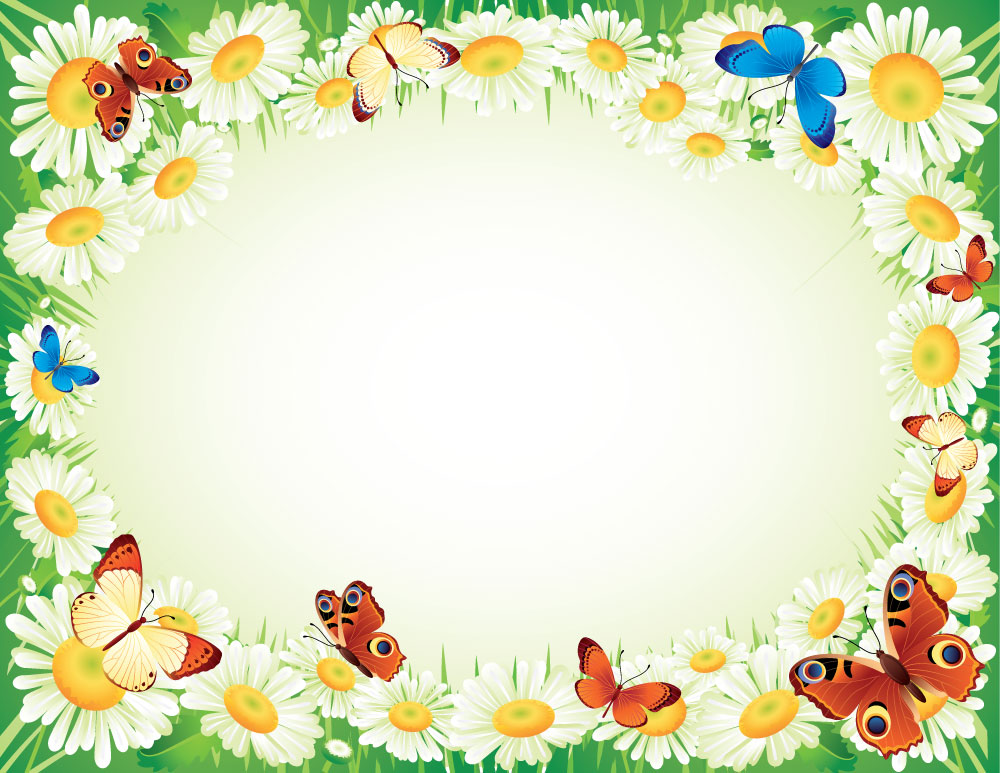 Подснежники
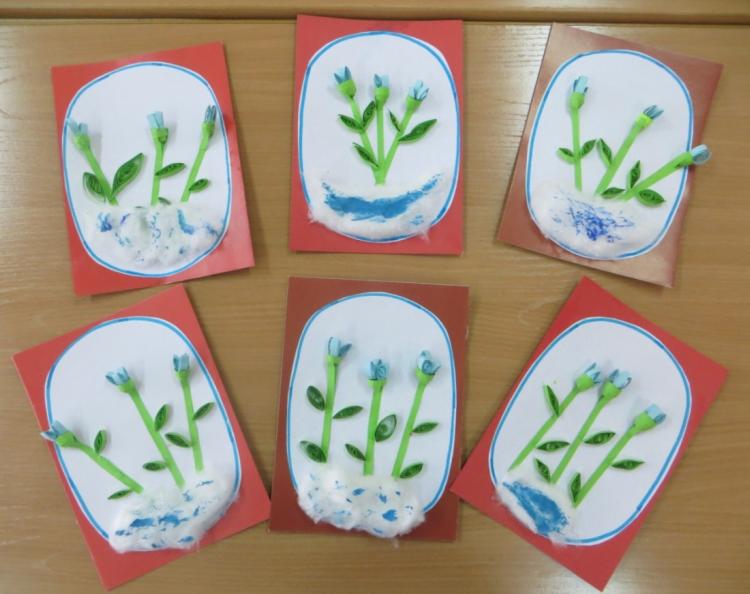 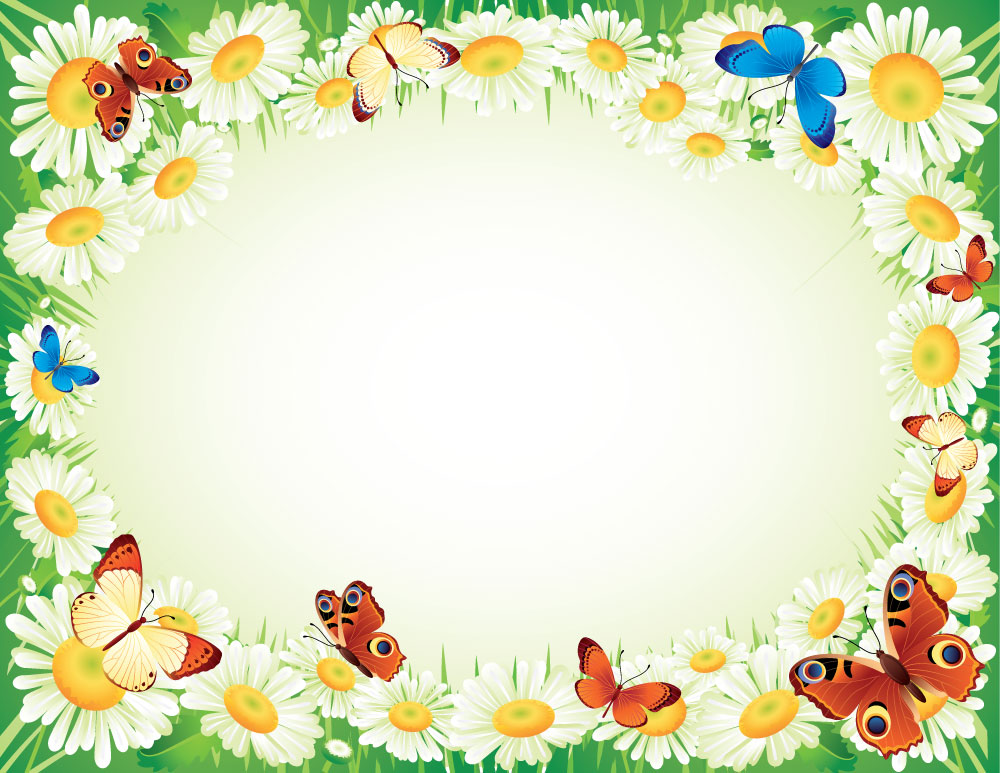 Коллективная работа«Платье для Золушки»
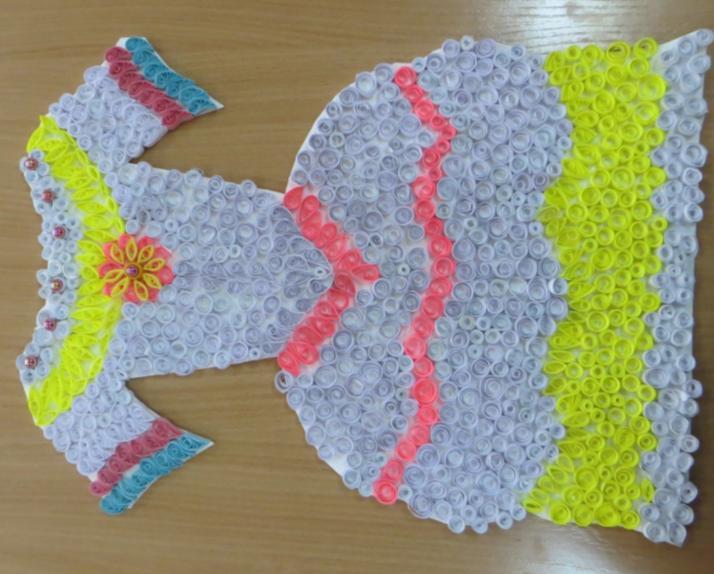 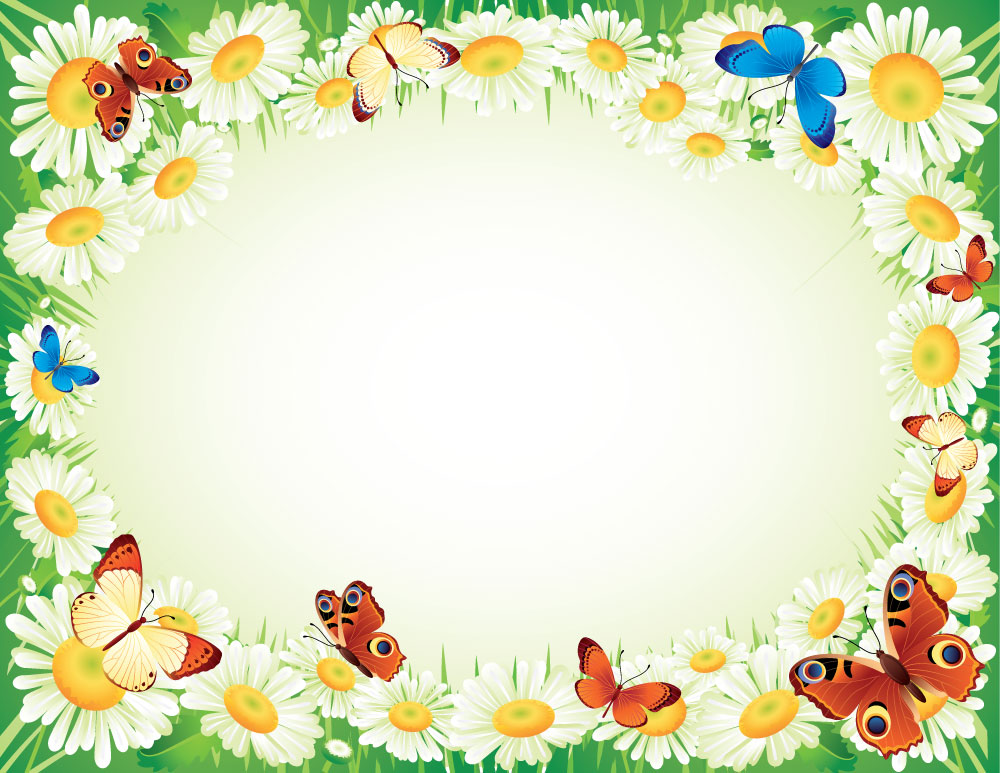 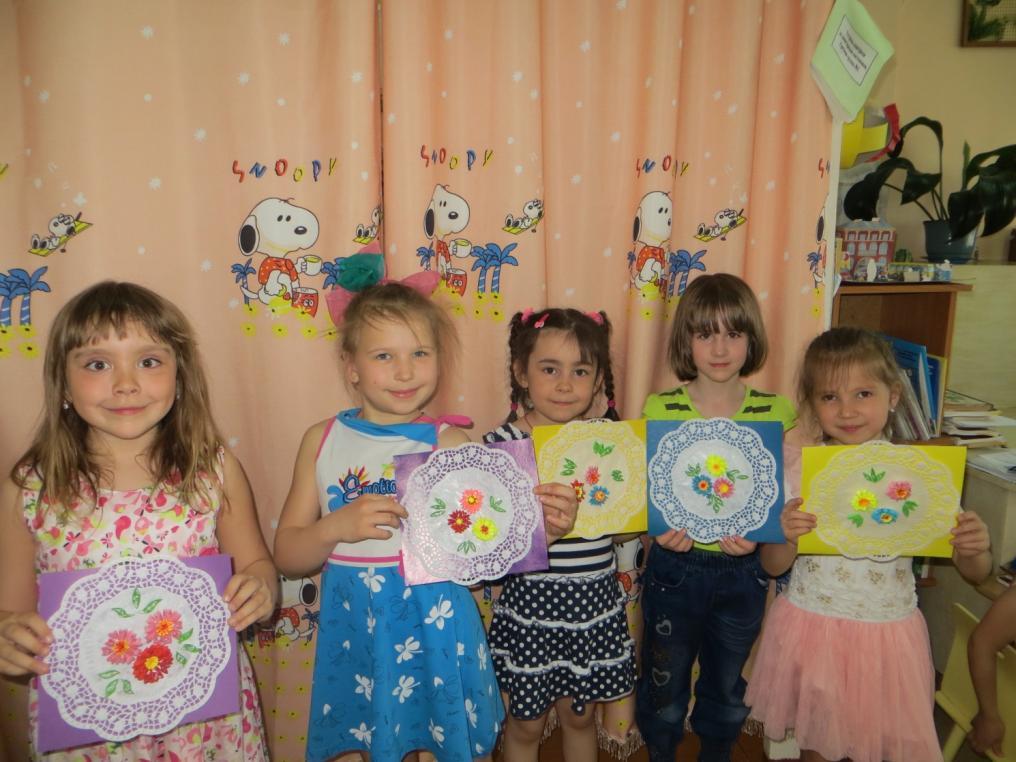 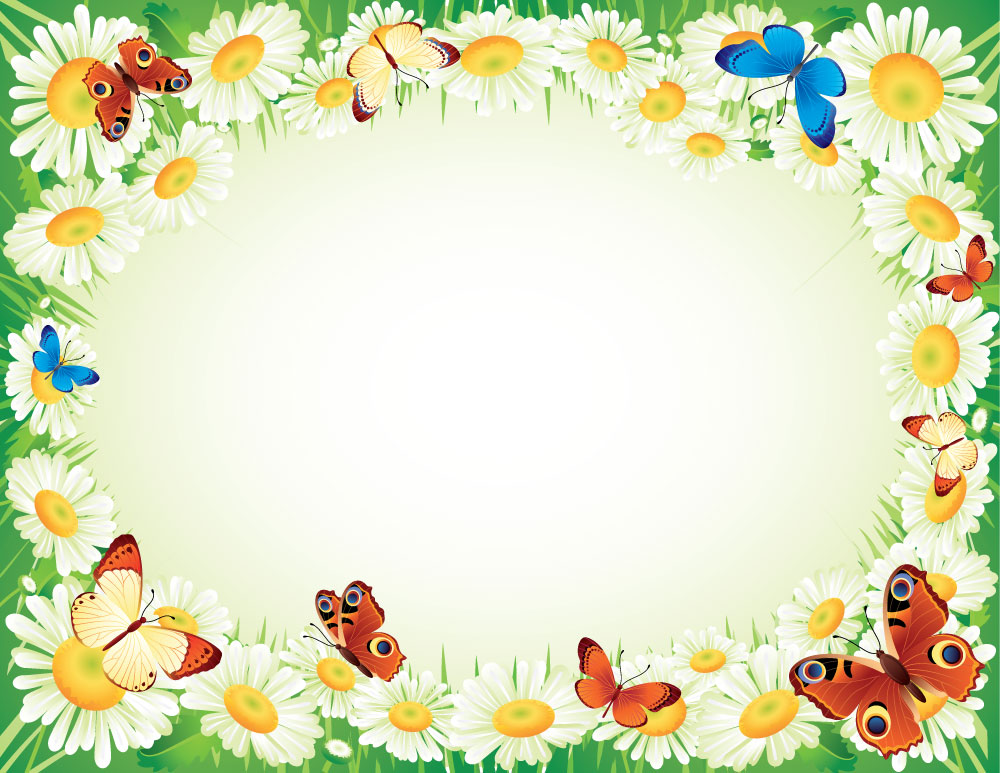 Космея
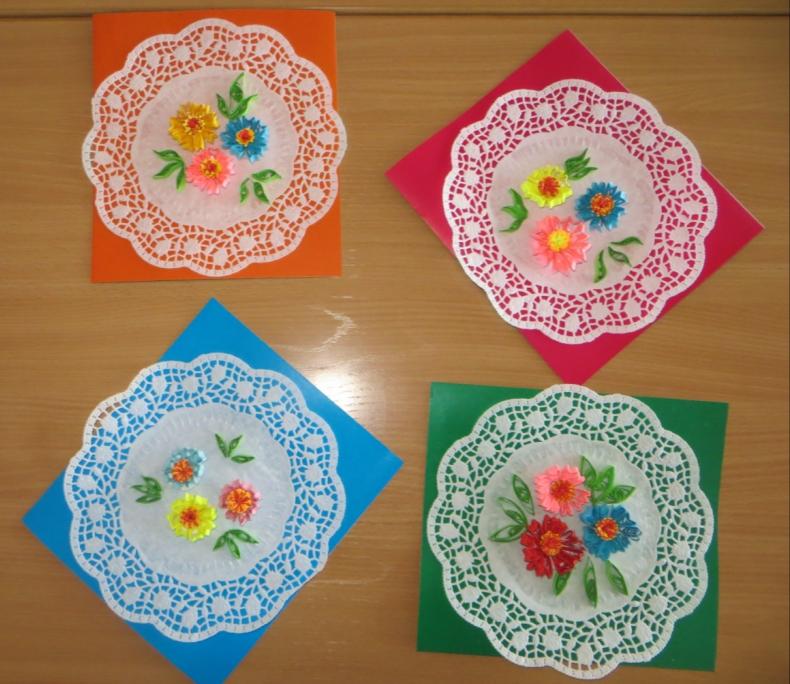 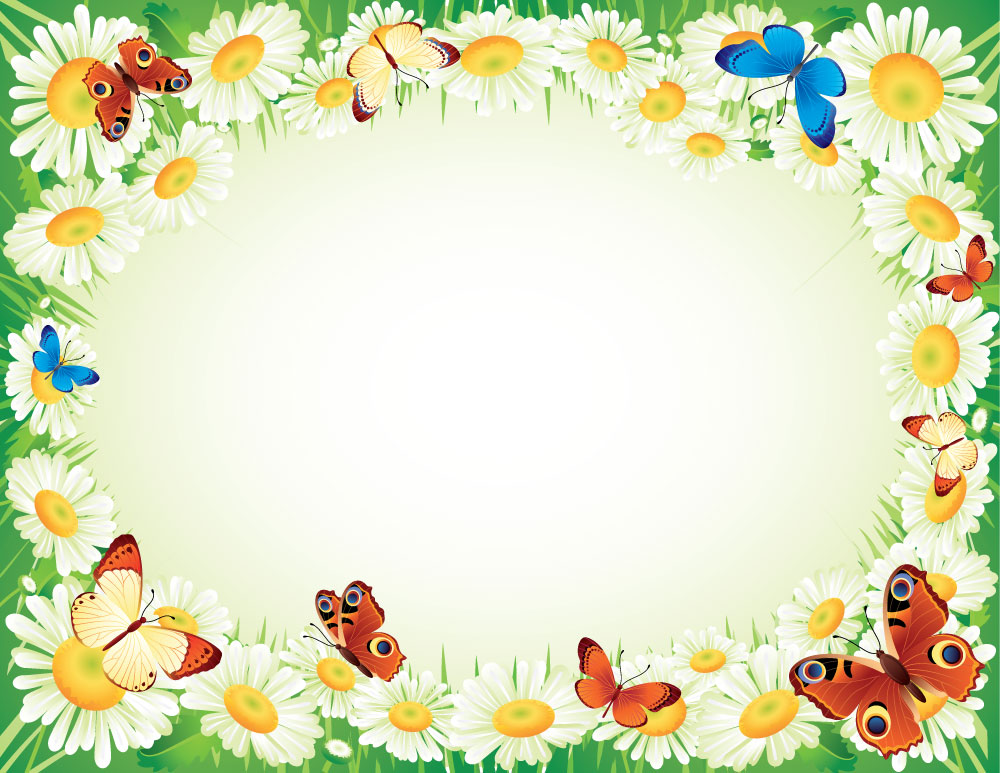 Клоун
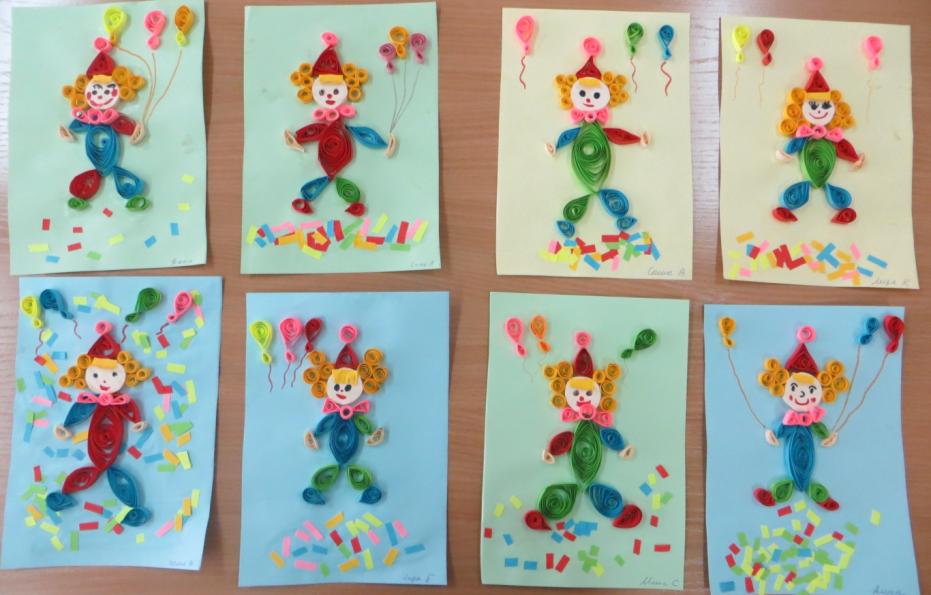 Коллективная работа«Кошка с котятами»
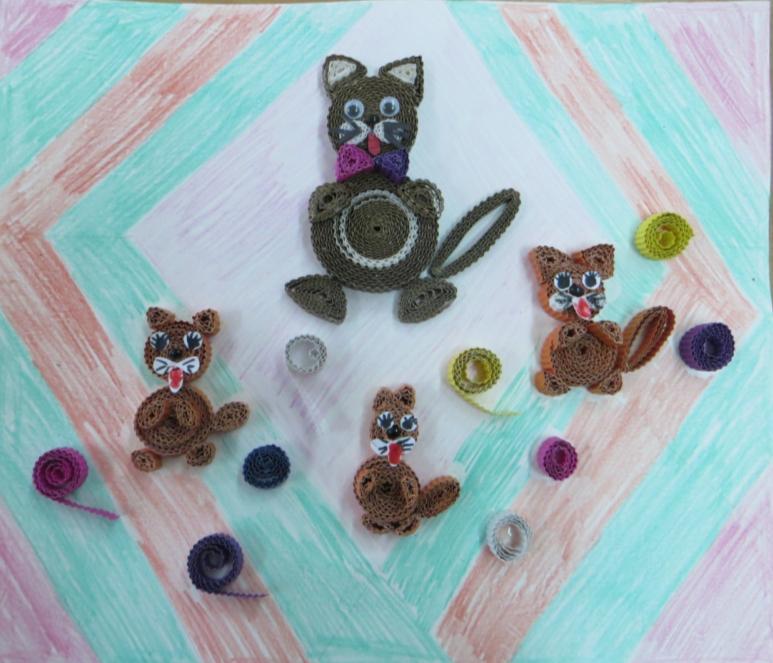 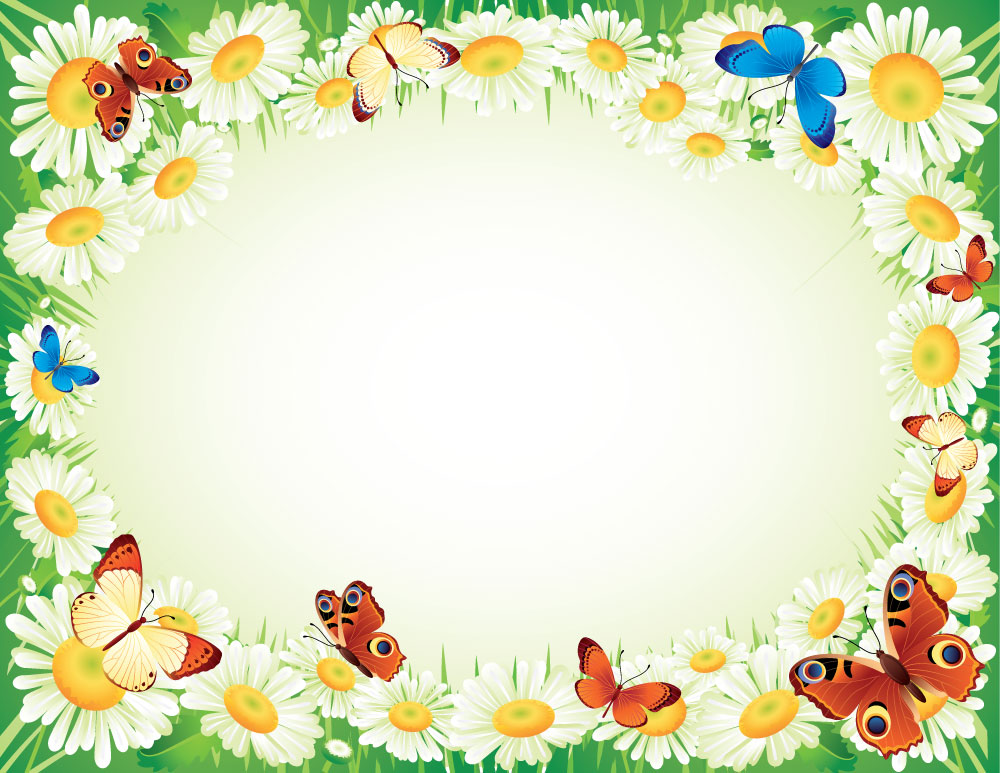 «Космические дали»
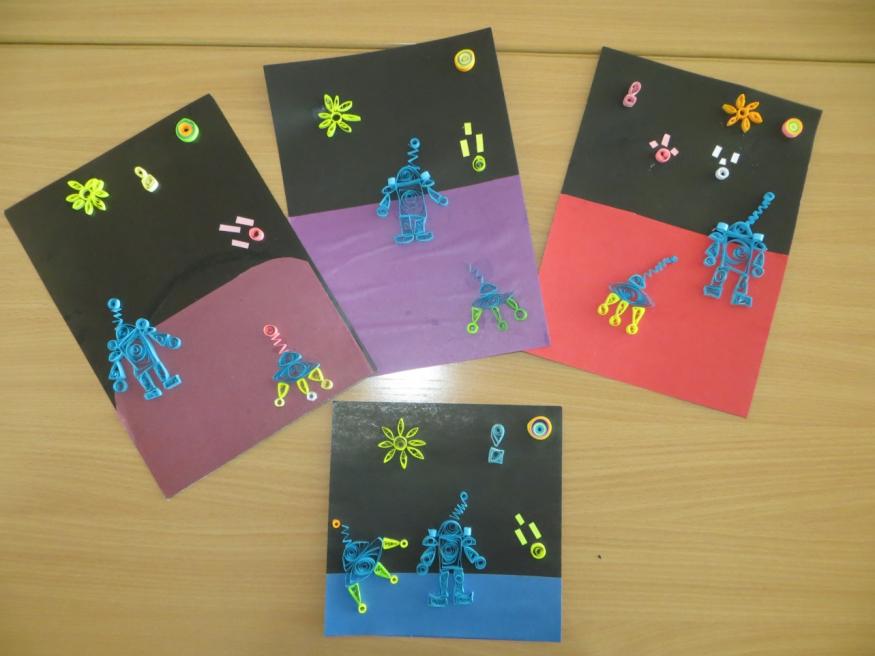 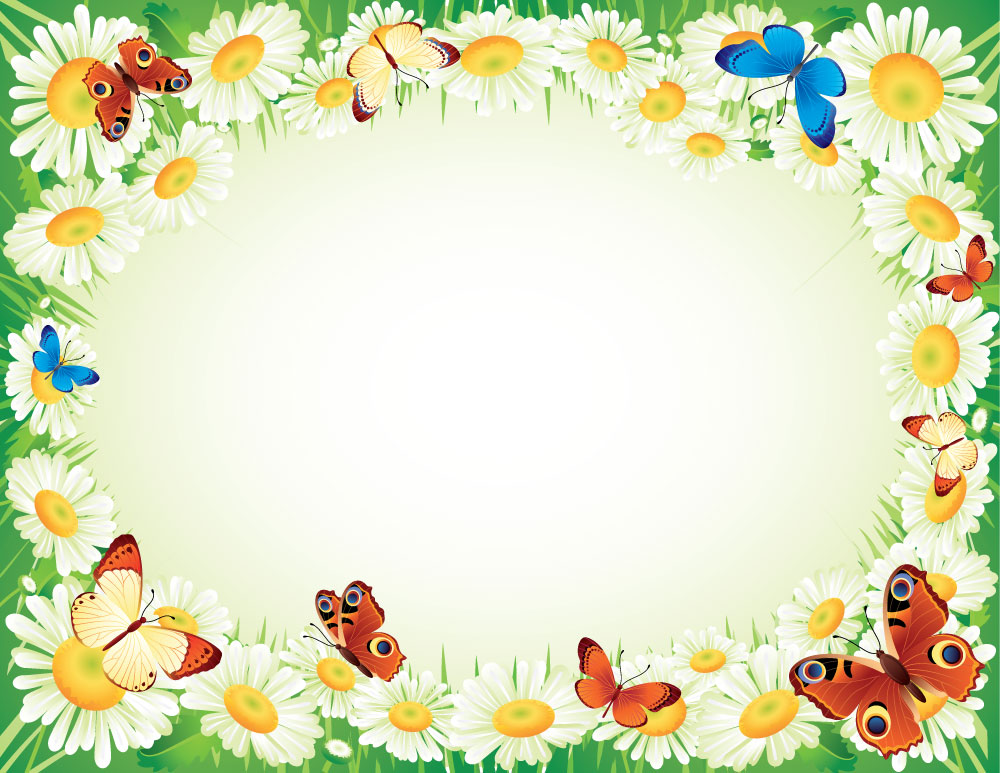 Коллективная работа«Солнышко лучистое»
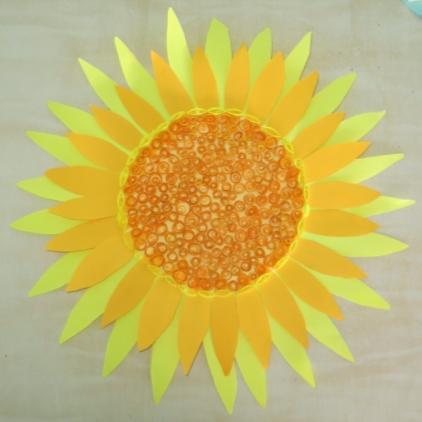 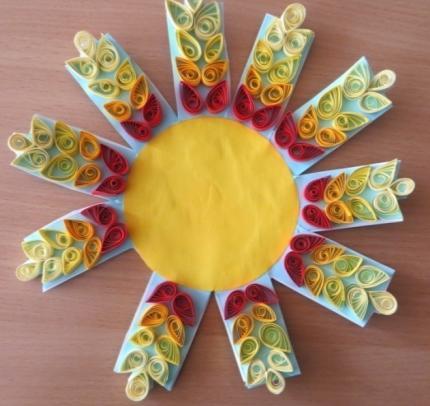 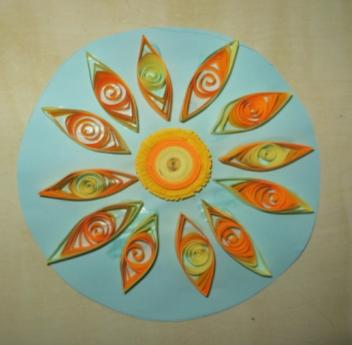 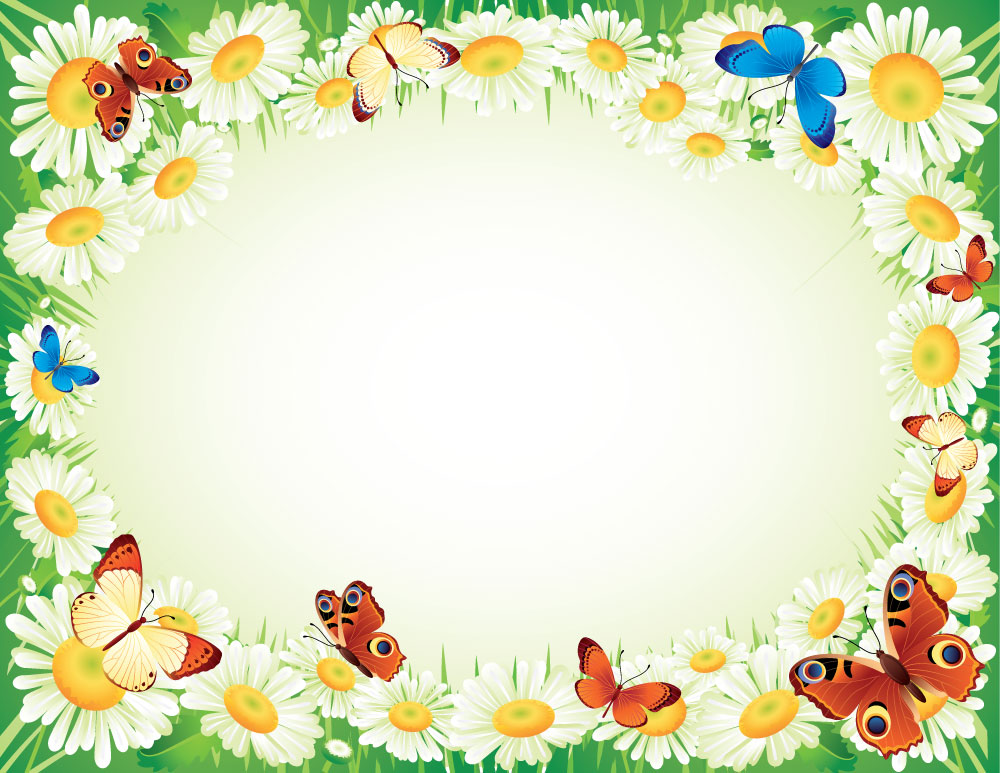 Коллективная работа«Ветка рябины»
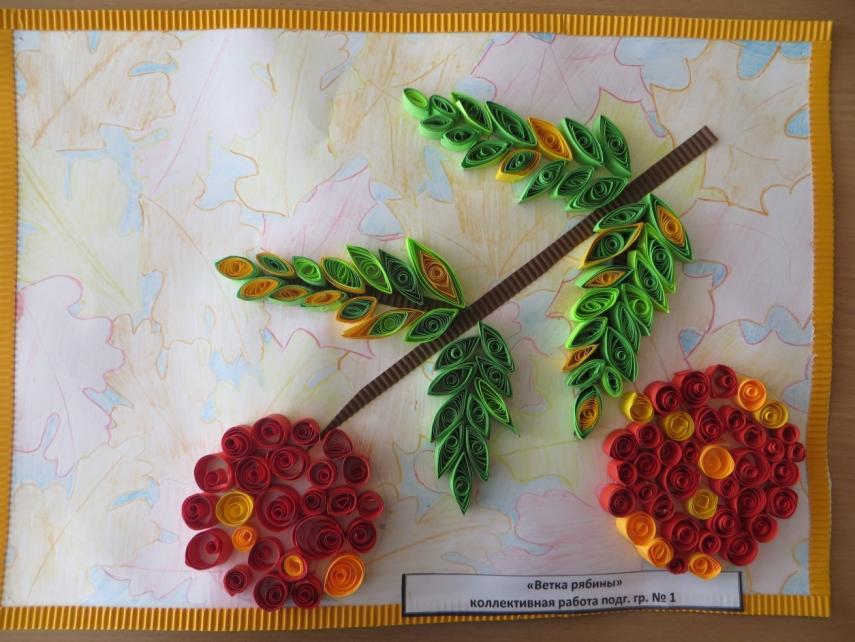 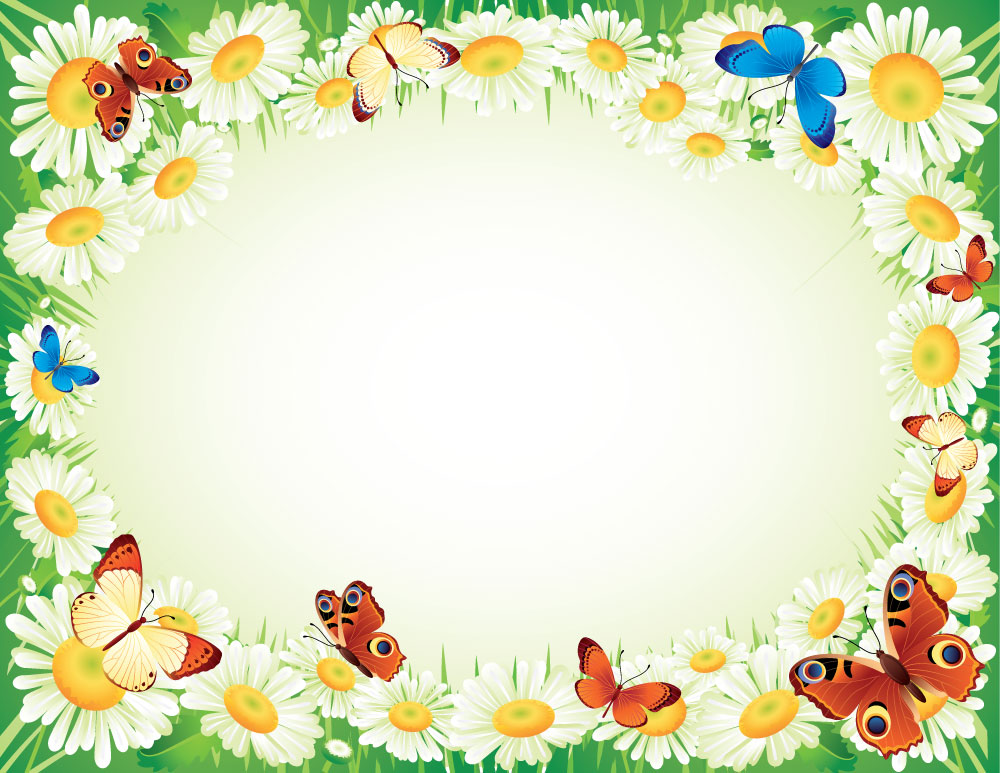 Коллективная работа«Веточка ели»
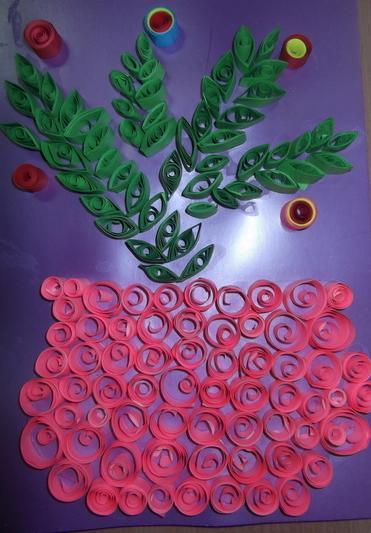 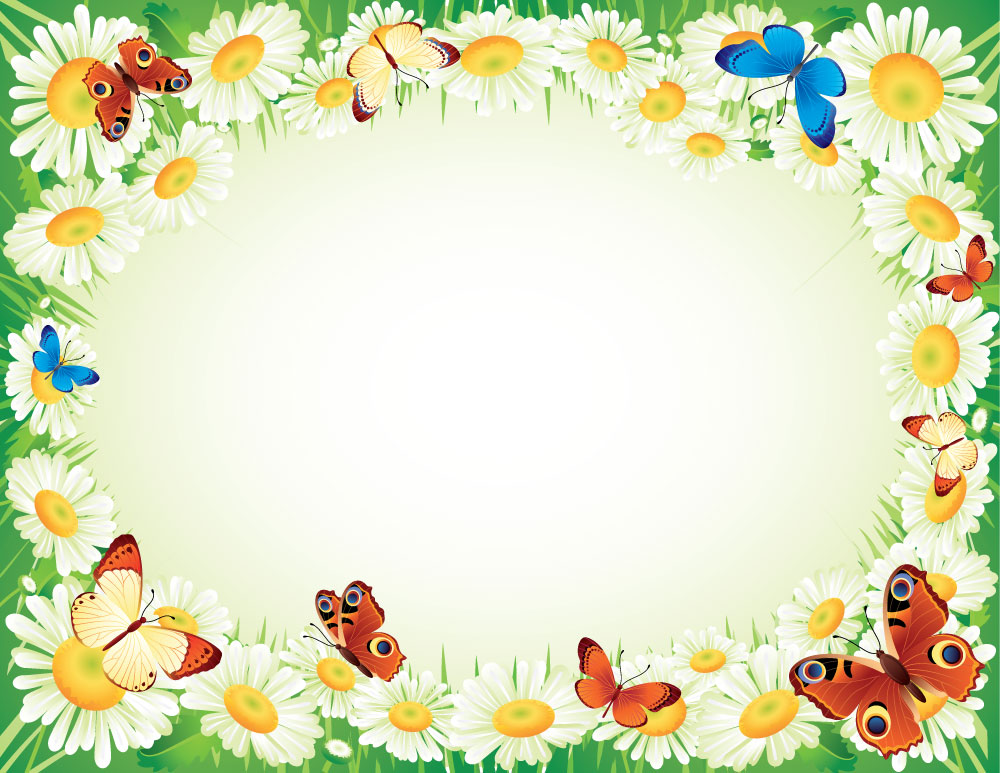 Коллективная работа«Гусеницы»
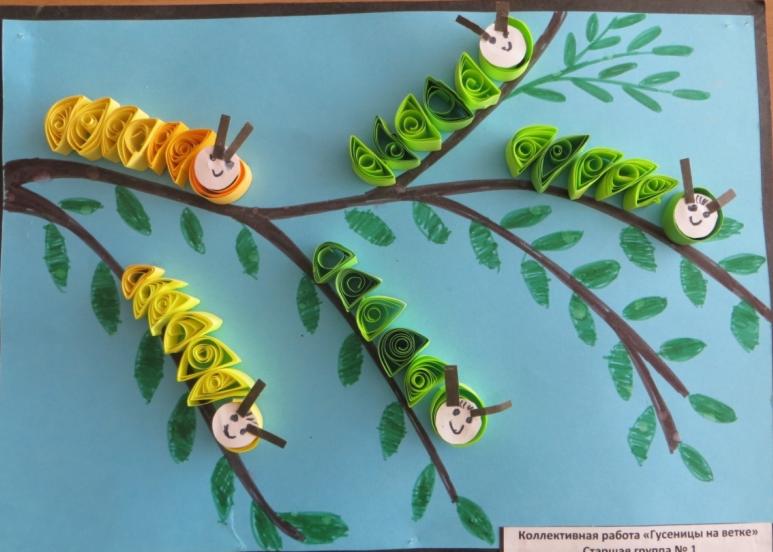 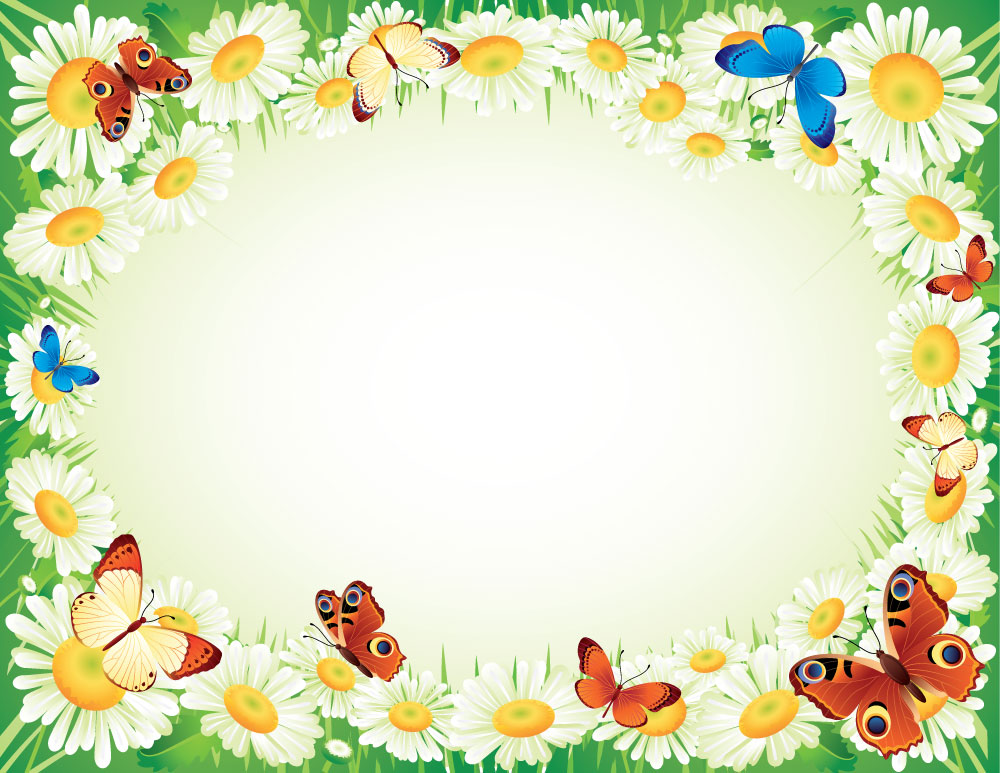 Незабудки
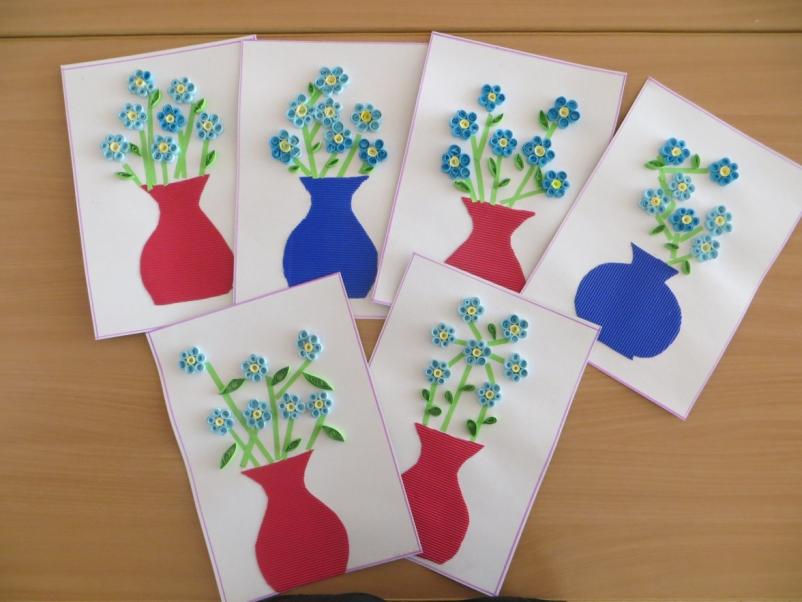 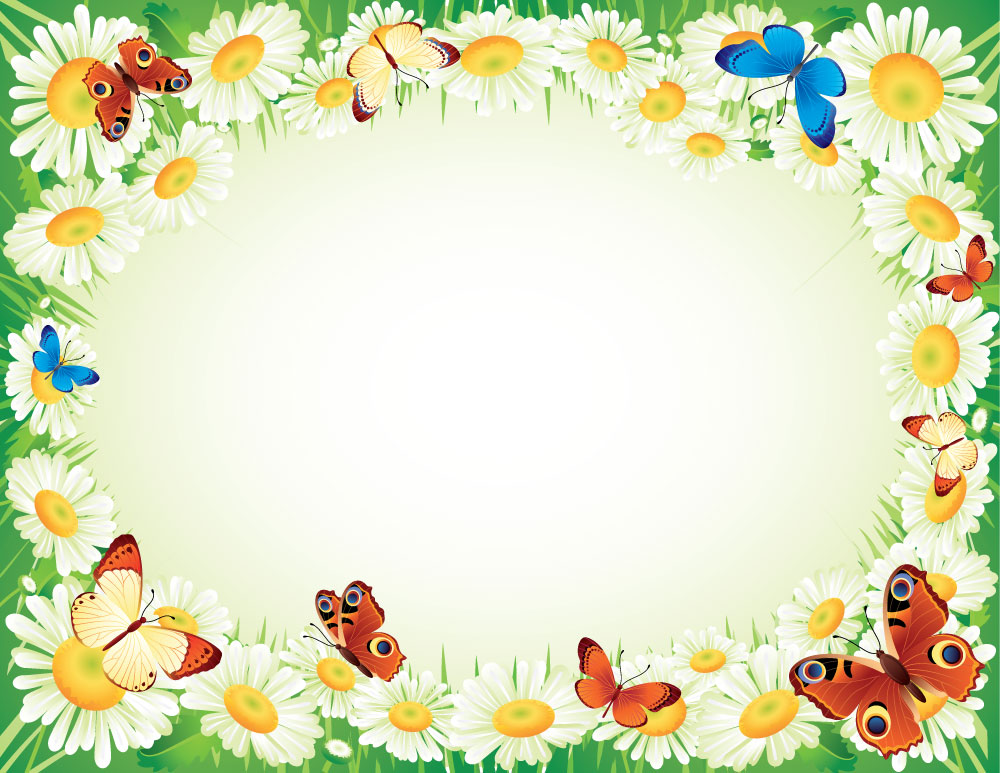 Цветы
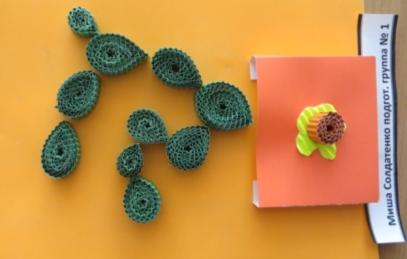 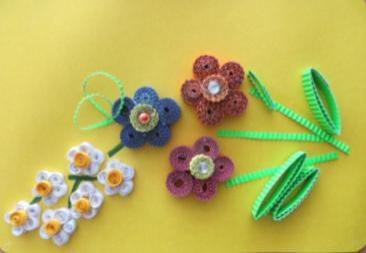 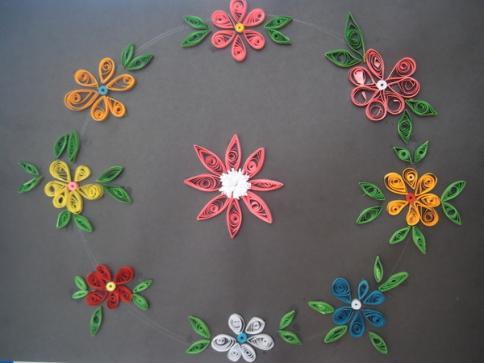 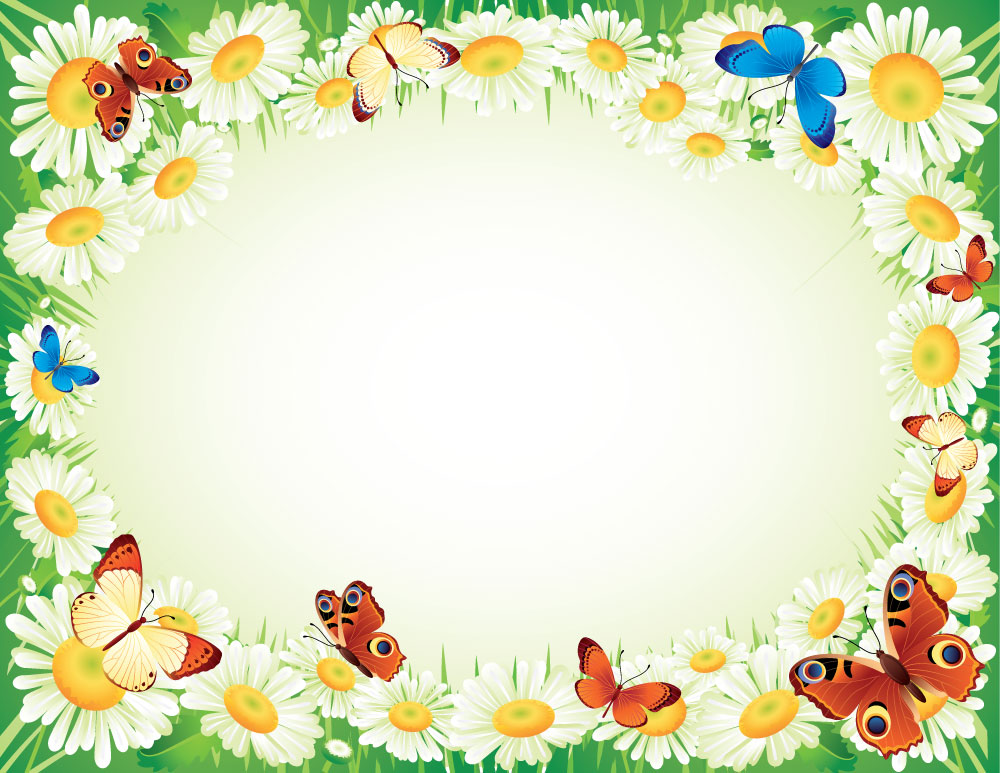 Пусть сияет радость, словно солнышко, в   ласковой улыбке и глазах. И всегда любое дело спориться в ваших замечательных руках!